Investigating fatal fall injuries among US construction workers using the new BLS coding systemXuanwen Wang, PhD, Xiuwen Sue Dong, DrPH, and Julie Largay, MPH
CPWR - The Center for Construction Research and Training, USA
8484 Georgia Avenue, Suite 1000, Silver Spring, Maryland 20910
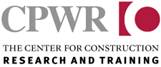 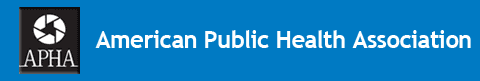 Fatal Falls to Lower Level in Construction, 
by Height of Fall, 2011 (OIICS 2.01)
Main findings

Codes for Event or Exposure OIICS version 2007 vs. version 2.01
Fatal Falls/slips/trips in Construction by Event or Exposure, 2011  (OIICS  2.01)
Introduction

Falls are the leading cause of fatal injuries in the construction industry. Despite the significance, detailed data (e.g., the distance fallen), were not available in the past. The Bureau of Labor Statistics (BLS) has substantially revised the Occupational Injury and Illness Classification System (OIICS). This study examined the effects of the revised OIICS on safety and health surveillance by focusing on construction fall injuries.  

Two code sections used to define fatalities in the OIICS, “Event or Exposure” and “Source”, were compared using 2010 and 2011 Census of Fatal Occupational Injuries (CFOI). Univariate analysis and cross-tabulations were conducted using SAS version 9.2. 

Event or Exposure: The manner in which the injury or illness was produced or inflicted. For example: Fires, Falls, etc.

Source : The objects, substances, equipment, and other factors responsible for the injury or illness or that precipitated the Event or Exposure.  For example: Machinery, Vehicles, Tools, etc.
Source: U.S. Bureau of Labor Statistics (BLS), 2011 Census of Fatal Occupational Injuries.
Fatality data for this chart were obtained from the U.S. BLS through a special data request.
Source: U.S. Bureau of Labor Statistics,  2011 Census of Fatal Occupational Injuries.
Note: Deaths that do not meet BLS publication criteria are excluded.
Data for this chart were obtained from the U.S. BLS through a special data request.
Source: U.S. Bureau of Labor Statistics, Occupational Injury and Illness Classification System, Version 2007 and 2.01.
Fatal Falls by Primary Source in Construction, 2010 (OIICS  2007)
Fatal Falls to Lower Level in Construction, by Causes & Height, 2011 (OIICS 2.01)
Codes for SourceOIICS version 2007 vs. version 2.01
Leading Causes of Fatalities in Construction, 1992-2010
Source: U.S. Bureau of Labor Statistics,  2011 Census of Fatal Occupational Injuries.
Note: Deaths that do not meet BLS publication criteria are excluded.
Data for this chart were obtained from the U.S. BLS through a special data request.
Highlights
In 2011, about one-third of construction fall fatalities were falls from 15 feet or less.
Under OIICS version 2007, Ground/Floors was the “Source” of nearly 70% of construction fall fatalities in 2010; while under version 2.01, such injuries were coded under more explanatory categories (e.g. Roofs or Ladders).
The removal of codes with leading zeroes makes data manipulation (for example, data sorting) easier and eliminates possible confusion between codes such as 0319 and 319. 
Distances of falls are available only in a portion of cases.
Some categories may be too general to obtain meaningful results. For example, about 75% of construction fall fatalities are coded as “Other fall to lower level”.
For detailed information on fall injuries, both “Source” and “Event” in version 2.01 should be used for cross-tabulations .
There is no bridge between version 2007 and version 2.01. Data prior to 2011 are not completely comparable to data from 2010 and forward.  

Conclusions

OIICS version 2.01 provides more detailed information than version 2007, thus enhancing the data’s usefulness for injury prevention.
Information on the height of falls along with information on what the worker fell from can be used in designing fall prevention equipment and developing industry safety standards and best practices.
Source: Fatal injury data  were generated by the authors with restricted access to BLS CFOI micro data.  The views expressed here do not necessarily reflect the views of the BLS.
Source: U.S. Bureau of Labor Statistics, Occupational Injury and Illness Classification System, Version 2007 and 2.01.
Source: CPWR – The Center for Construction Research and Training. 2013. The Construction Chart Book: The U.S. Construction Industry and Its Workers, Fifth edition. Silver Spring, MD: CPWR.
Fatal Falls/slips/trips by Primary Source in Construction, 2011 (OIICS 2.01)
Fatal Falls/slips/trips in Selected Industries, 2011
Fatal Falls in Construction by Event or Exposure, 2010 (OIICS  2007)
Source: U.S. Bureau of Labor Statistics, 2011 Census of Fatal Occupational Injuries. http://www.bls.gov/data/#injuries.
Source: U.S. Bureau of Labor Statistics (BLS), 2011 Census of Fatal Occupational Injuries.
Note: Data for this chart were obtained from the U.S. BLS through a special data request.
Source: Fatal injury data  were generated by the authors with restricted access to BLS CFOI micro data.  The views expressed here do not necessarily reflect the views of the BLS.
This work was supported by the National Institute for Occupational Safety and Health (NIOSH), Grant No. 1U60OH009762. Any errors in this presentation are the authors’ sole responsibility. For more information, please contact:  Sue Dong sdong@cpwr.com